-pour le groupe qui a déjà commencé la préparation
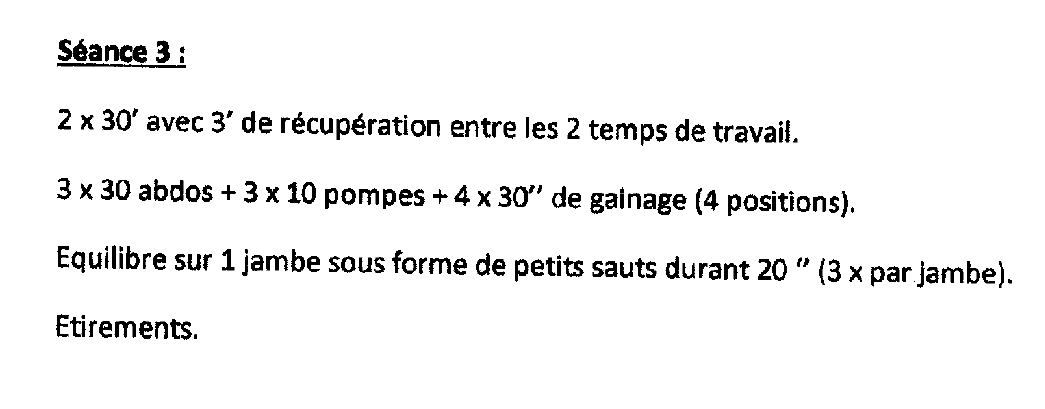 -pour le groupe qui reprend
 
Footing 1x20’ 
3x20 abdos 
3x10 pompes
3x 30’ de chaise
3x 30’ équilibre sur un pied
-tennis ballon pour tous